TIPS FOR READING ALOUD TO YOUR CHILDRENCONSEJOS PARA LEER A SU HIJO EN VOZ ALTA
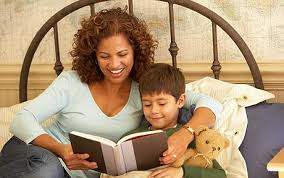 Fact:  Research states that the single most important activity for building the skills necessary for reading success is reading aloud to children.
Realidad:  La investigacion han demostrado que la actividad mas importante para desarollar las habilidades necesarias para el éxito de la lectura es leer en voz alta a los niños.
Read to infants, the sooner you start the better it is. Comienza a leerles desde que son bebes, mientras mas temprano comienzes mejor es.
Place child on lap to create an emotional bond while reading a book.

Sienta tu hijo en tu regazo para crear un lazo emocional mientras 
lees el libro.
Read to your child in your native language.Lea en su propio idioma.
Read books about things that 
interest your child, that contain
repetition and rhymes. 

Lea libros sobre cosas que le 
interesen a su hijo, que tengan 
repeticiones y rimas.
Start with picture books that have short sentences. 

Reread favorite books
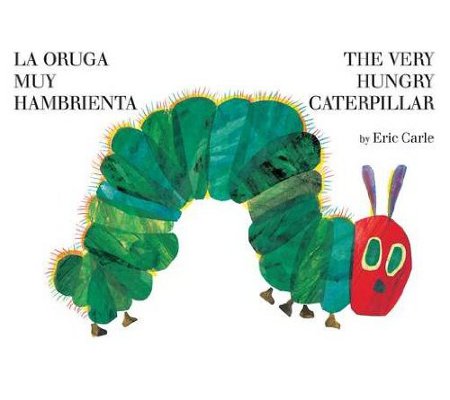 Empiece con los libros con imagenes de oraciones cortas. 

Releer los libros favoritos
Read every day at a regular time, such as bedtime.
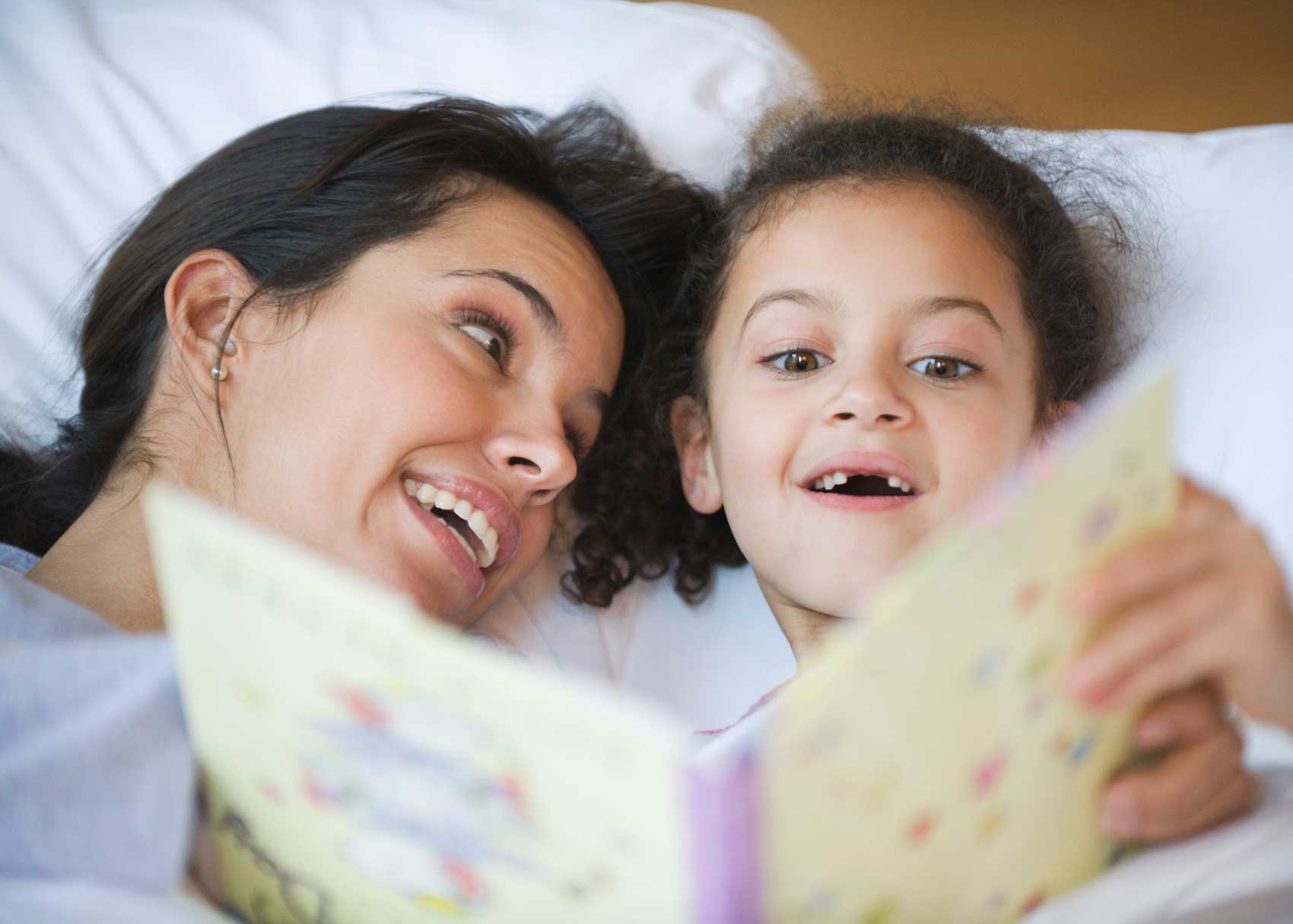 Lea todos los dias, en un horario regular como antes 
de acostarse.
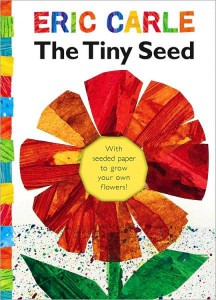 Before you begin to read story, read 
title, author, and illustrator. 

Antes de leer el cuento, lea el titulo 
del libro, el autor, y el ilustrador.
Ask your child questions, such as 
“What do you think this book 
is about?

What will happen next? 

What did you like about story? 

Hagale preguntas a su hijo como, 
“De que crees que sera este libro?

Que crees que va suceder despues? 

Que te gusto del cuento?
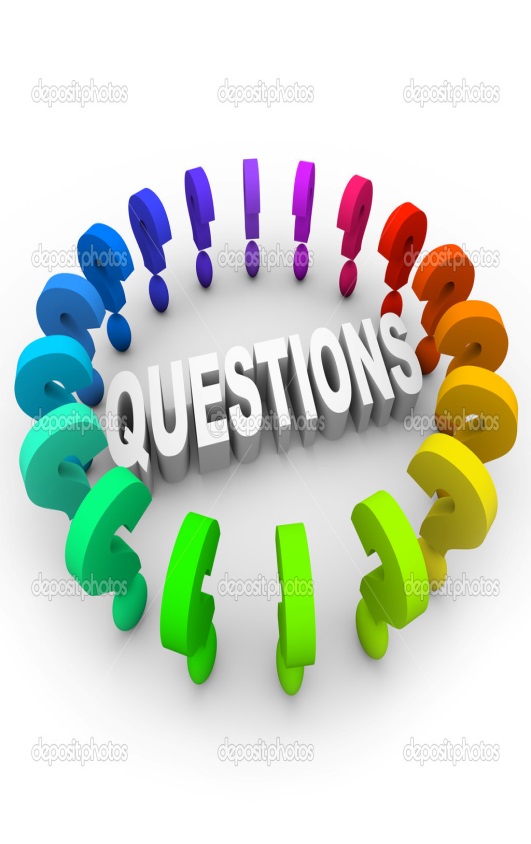 Read with expression, use gestures, facial expressions, & change 
your tone of voice to make reading fun & interesting.
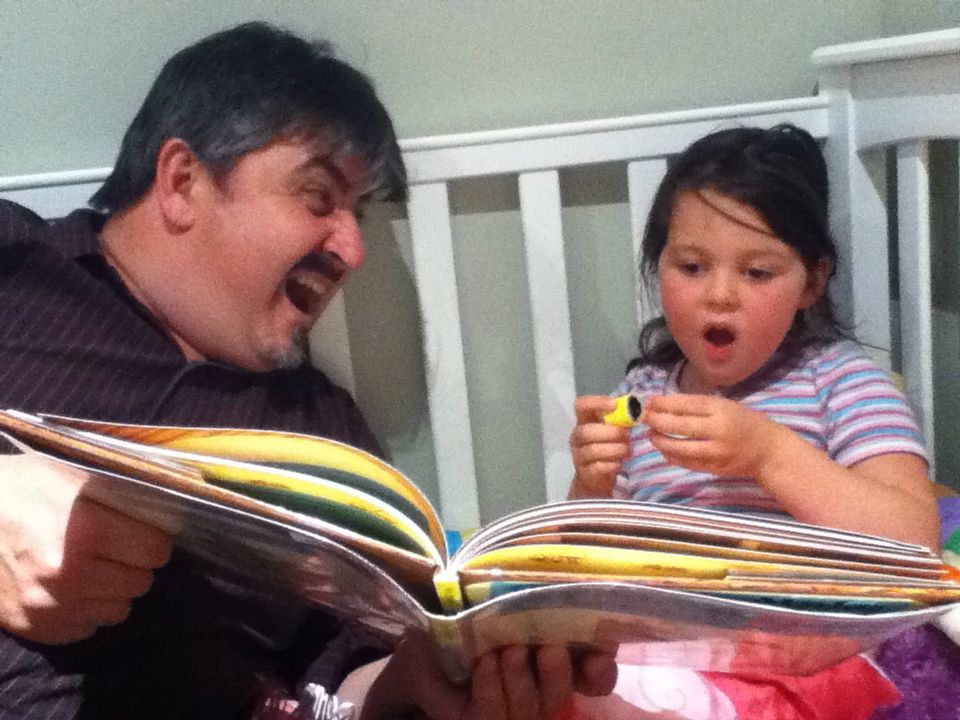 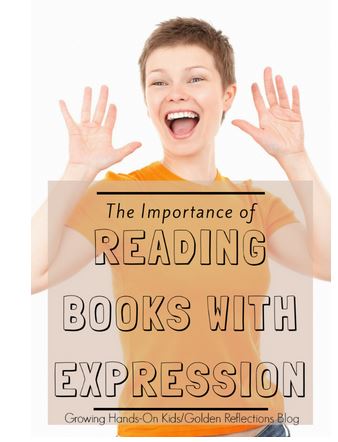 Lea con expresion, haga gestos y expresiones con la cara 
y cambie el tono de su voz para que la lectura sea diveritida
e interesante.
Point to words as you read – Children learn the basics of reading.
(We read from top to bottom and left to right.)
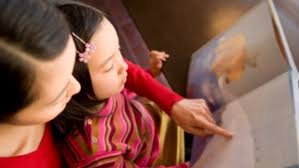 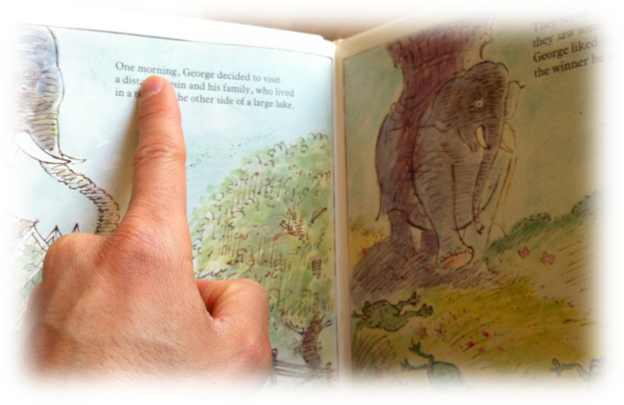 Señala las palabras mientras lees – Los niños aprenden lo 
basico de la lectura.  (Nosotros leemos de arriba a bajo y izquierda
a derecha.)
Encourage your child to participate.  Child can turn pages, name 
objects, make sounds, repeat rhymes and phrases, tell you a story
or read a story.
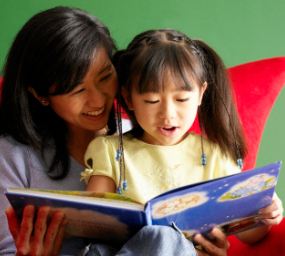 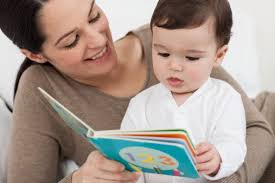 Aníma a tu hijo a participar.  El niño puede pasar las paginas del 
libro, nombrar objectos, hacer sonidos, repetir rimas y frases, 
contarte ó leerte un cuento.